Analýza dát
Márius Šajgalík et al.
Definícia
Analýza dát je proces vyšetrovania, čistenia, transformácie a modelovania dát s cieľom objavenia užitočných informácií, navrhnutia zhodnotenia a podporenia rozhodovania.
Základné úlohy analýzy dát
Regresia
Predikcia
Klasifikácia
Zhlukovanie
Regresia
Predikcia – príklad
Máme postupnosť:
1, 2, 4, 8, 16, ?
Klasifikácia versus predikcia
Klasifikácia
Zhlukovanie
Definujem si kategórie
Spracovávam dáta
Aká je to kategória?
Spracujem dáta
Aké skupiny tvoria?
Klasifikácia – príklad
Mám články v 20 tematických kategóriách
Futbal, Hokej, Basketbal, ...

Problém klasifikácie:
V časopise vyšiel nový článok
Do ktorej kategórie patrí?
Zhlukovanie – úloha
Máme tieto veci:
Krupicová kaša
Zemiaková kaša
Puding
Termix
Kukuričná kaša

Do akých dvoch skupín ich vieme zatriediť?
S učiteľom alebo bez
Učenie s učiteľom
Učiteľ (výskumník) ohodnotí príklady (čo je dobré a čo je zlé)
Žiak (metóda) sa učí na základe ohodnotených príkladov
P(Y|X)
Klasifikácia

Učenie bez učiteľa
Žiak sa učí iba z dát na základe vlastného úsudku
P(X)
Zhlukovanie
S učiteľom alebo bez
Výhody a nevýhody?
S učiteľom alebo bez
S učiteľom vieme natrénovať dobrý model aj malým množstvom dát
Nemusí dobre modelovať reálne vzťahy

Bez učiteľa potrebujeme veľa dát
Nepotrebujeme hodnotiť trénovacie dáta
Zdroje dát
http://www.infochimps.com/marketplace
http://archive.ics.uci.edu/ml/index.html

Datasety pre štandardné úlohy (klasifikácia, zhlukovanie, spracovanie textu, ...)
ESSIR 2013
Information retrieval
Granada, Španielsko
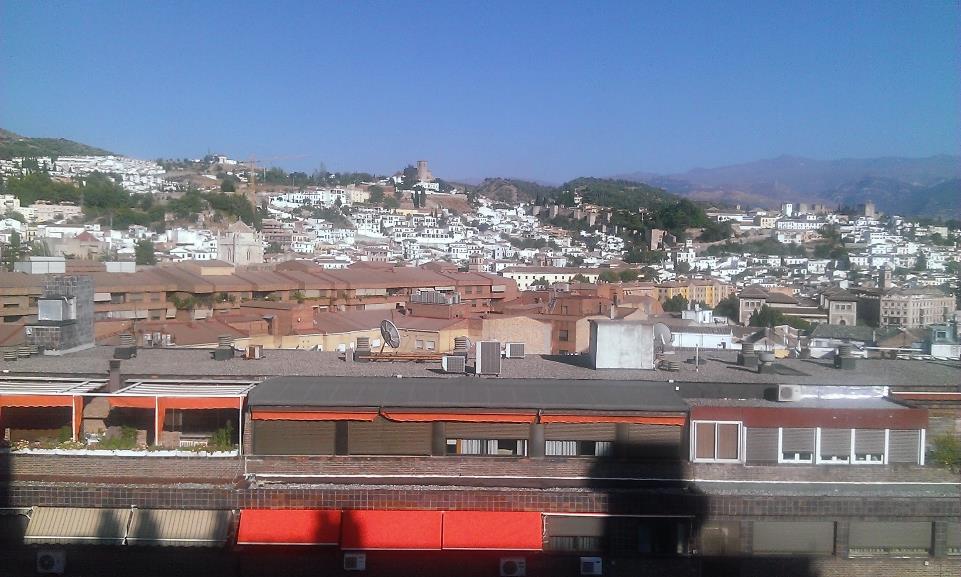 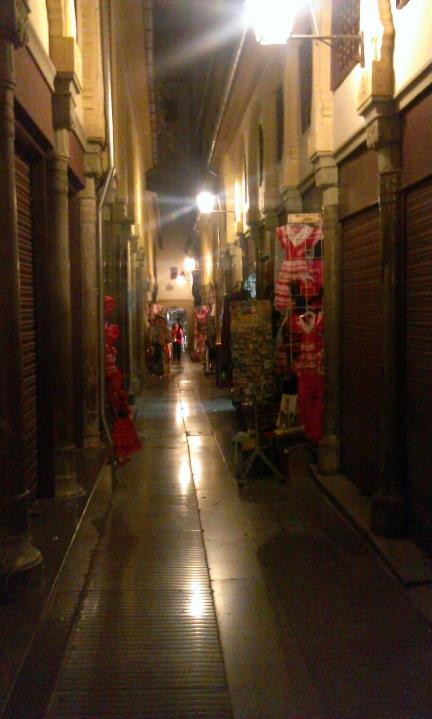 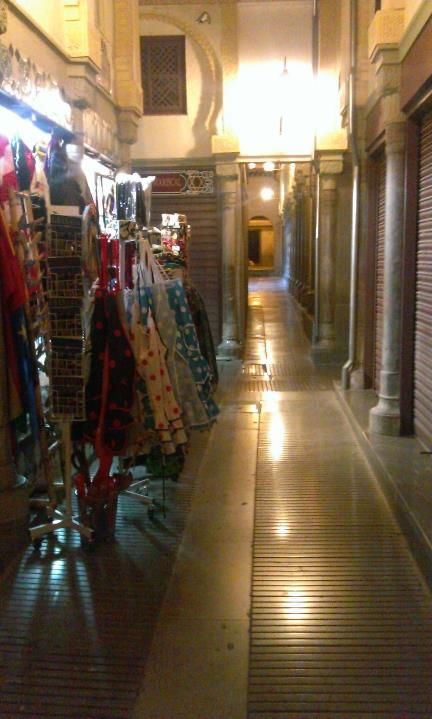 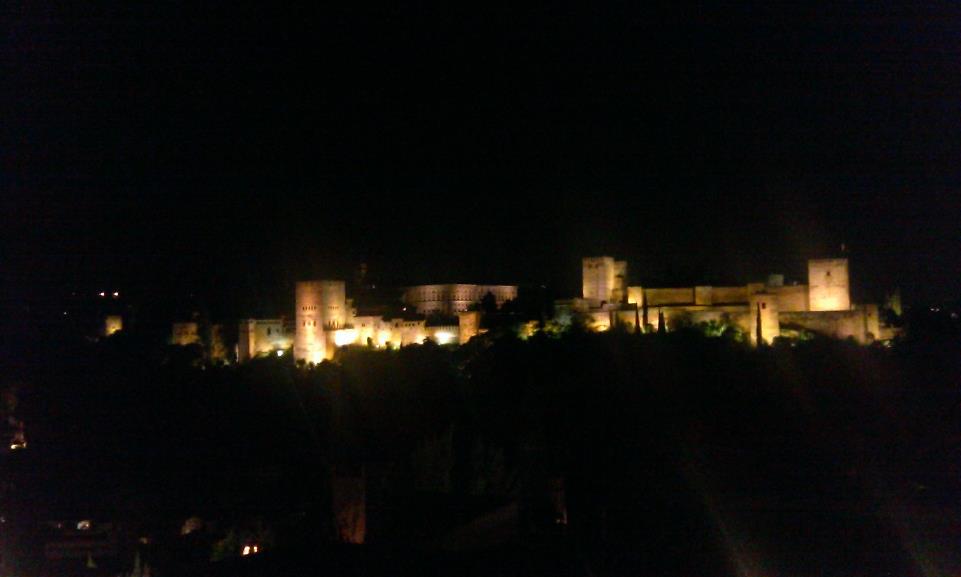 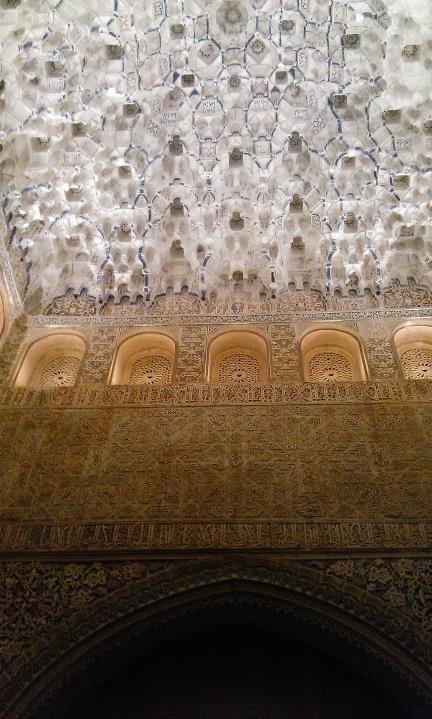 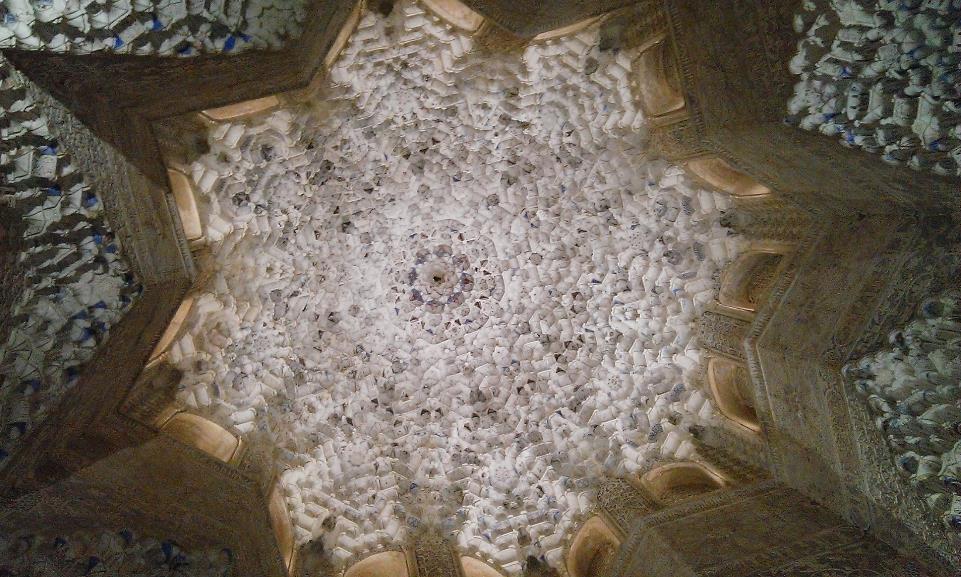 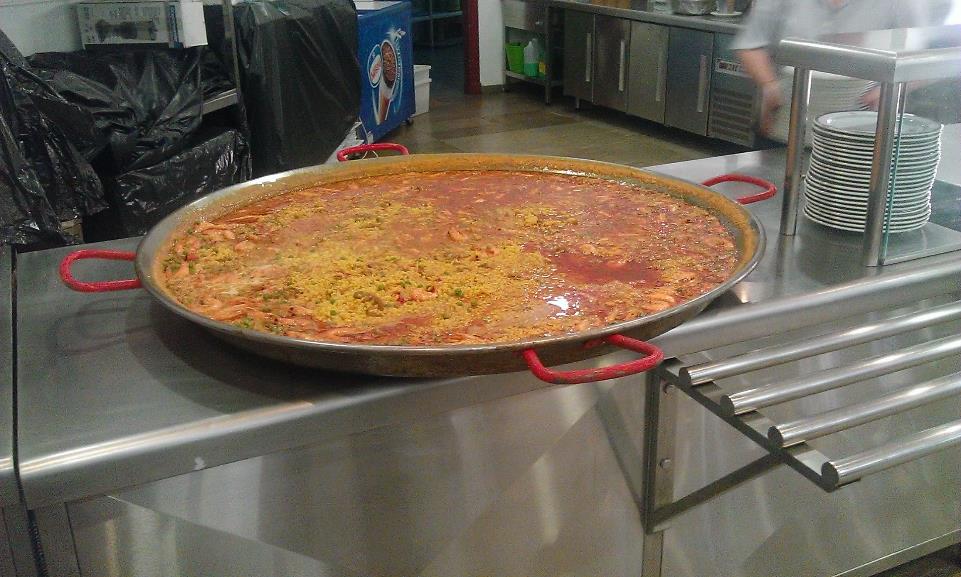 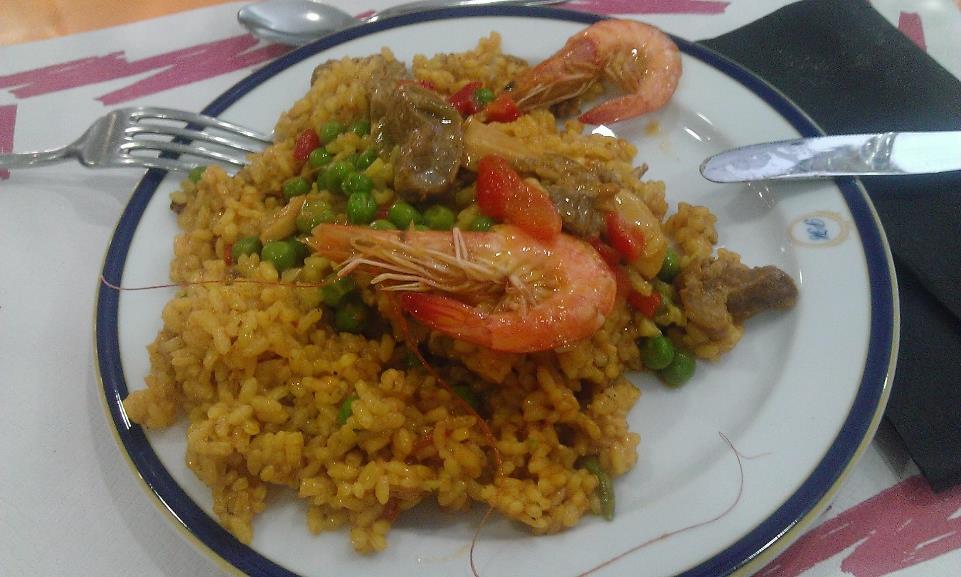 Nástroje na analýzu dát
http://192.168.0.105:7000/ontozur.html
WinMine Toolkit
Niekoľko nástrojov
Konverzia dát (sql databáza, csv)
Spájanie a rozdeľovanie dát
Plánovač (špecifikácia vlastností dát)
Trénovanie modelu
Prehliadač modelov
Infer.NET
Pravdepodobnostné programovanie
C#, F#, Python
Infer.NET – príklady
Variable<double> x = Variable.Gaussian(0,1);
Variable<double> y = Variable.Gamma(1,1);
Variable<double> z = Variable.Gaussian(x,y);

InferenceEngine engine = new InferenceEngine();
Gaussian xdist = engine.Infer<Gaussian>(x);
Platňa (Plate)
N
x
Platňa
Range i = new Range(10);
VariableArray<double> x = Variable.Array<double>(i);
using(Variable.ForEach(i)) {
	x[i] = Variable.Gaussian(0,1);
}
Infer.NET
Church
Pravdepodobnostné programovanie
WebChurch kompilátor v JavaScripte
Ďalšie nástroje
Bayes Net Toolbox (MATLAB)
VIBES (exe)

Prehľad nástrojov pre grafové modely:
http://people.cs.ubc.ca/~murphyk/Software/bnsoft.html